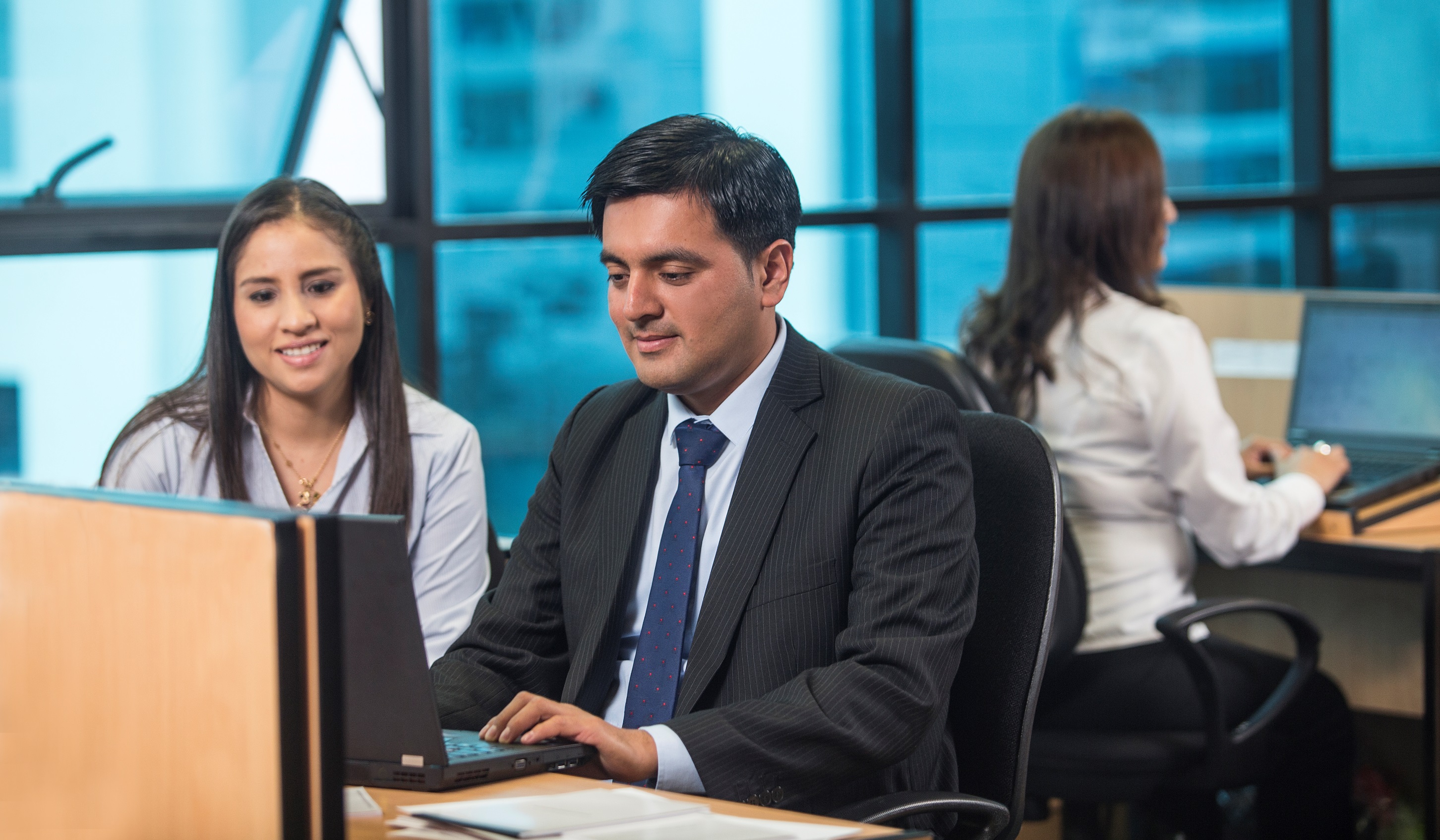 INVITACIÓN A PRESENTAR EXPRESIONES DE INTERÉS 
REPÚBLICA DEL PERÚ

La República del Perú suscribió el Contrato de Préstamo 4724/OC-PE con el Banco Interamericano de Desarrollo, para que a través de la Contraloría General de la República (CGR) ejecute el Proyecto “Mejoramiento de los Servicios de Control Gubernamental para un Control Efectivo, Preventivo y Facilitador de la Gestión Pública”, y se propone utilizar parte de los fondos del financiamiento para contratar servicios de consultoría individual.

En el marco del indicado Proyecto, la CGR invita a consultores individuales elegibles a expresar su interés para prestar servicios como especialista en sistemas de contratación del Estado que preste el servicio de soporte funcional para la realización del diagnostico situacional y el planteamiento técnico del proyecto interno 3.3.2: sistema que potencie el análisis de datos e información con inteligencia artificial y negocios, según el siguiente detalle:

-Profesional titulado en Ingeniería Sistemas o Ingeniería Informática o Ingeniero en Computación o Ingeniería Industrial o en Ciencias de la Computación u otras carreras afines a las Tecnologías de la Información 
-Experiencia mínima de siete (06) años de experiencia laboral en el sector privado o en el sector público en áreas o proyectos relacionados a tecnologías de la información.
-Experiencia laboral mínima de dos (2) años comprobable como analista o especialista o programador o consultor o cargos afines en áreas o proyectos relacionados a tecnologías de la información de entidades públicas 

Los consultores interesados podrán consultar mayor detalle en la página web: https://www.gob.pe/contraloria, Convocatorias del Estado, “BID” o ingresar al siguiente enlace:

Únete a nuestro equipo | Contraloría (contraloria.gob.pe)

Los consultores que cumplan con los requisitos mínimos solicitados, podrán enviar sus formularios de “Expresión de Interés” y “CV” hasta el 13 de diciembre de 2022 a la dirección electrónica: contrataciones.proyectobid3@contraloria.gob.pe, indicando el asunto el nombre de la consultoría.

Se consideran como válidas solo aquellas expresiones de interés que se remitan a las direcciones electrónicas señaladas.
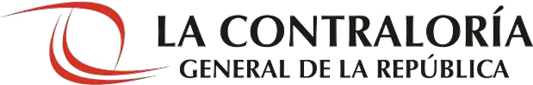